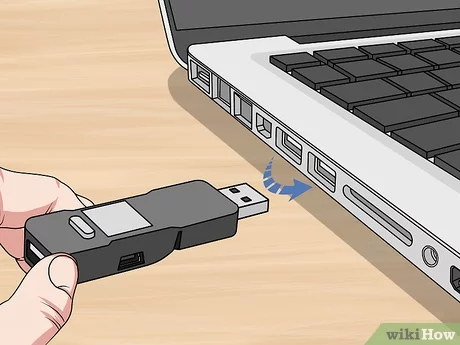 Investigate Data Leakage Case
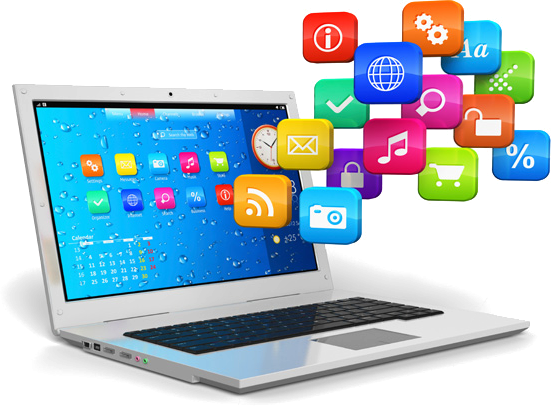 Keywords: emails (libpff), USB,
[Speaker Notes: http://xmlstar.sourceforge.net/doc/UG/]
18. What application was used for e-mail communication?
rip.pl installer plugin; grep for Outlook
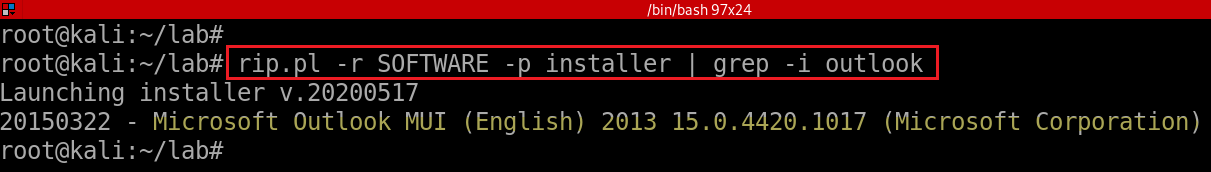 List of email clients
https://en.wikipedia.org/wiki/Comparison_of_email_clients
[Speaker Notes: rip.pl -r SOFTWARE -p installer | grep -i outlook]
19. Where is the e-mail file located?
20. What was the e-mail account used by the suspect?
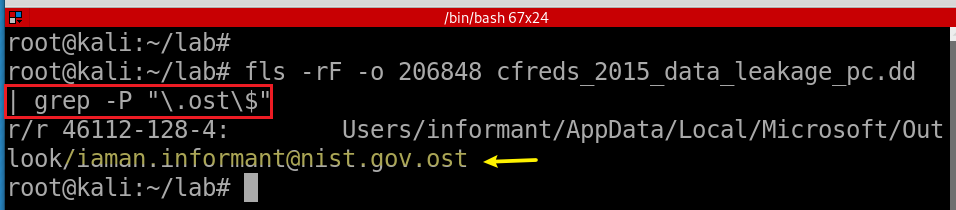 OST (Offline Storage Table)
-r: Recursive on directory entries
-F: Display only files
$ End of string, or end of line in multi-line pattern
[Speaker Notes: fls -rF -o 206848 cfreds_2015_data_leakage_pc.dd  | grep -P "\.ost\$"]
21. List all e-mails of the suspect. If possible, identify deleted e-mails.
libpff
libpff is a library to access the Personal Folder File (PFF) and the Offline Folder File (OFF) format.
These format are used by Microsoft Outlook to store email, contacts and other data.
Support file types
PAB (Personal Address Book)
PST (Personal Storage Table)
OST (Offline Storage Table)
https://github.com/libyal/libpff
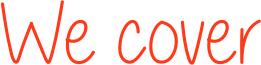 [Speaker Notes: https://github.com/libyal/libpff]
Install pffexport tool
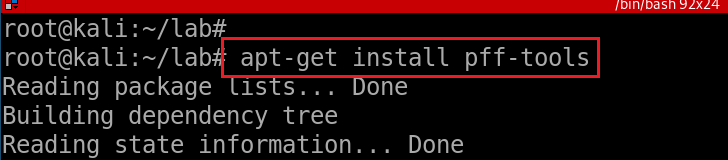 Verify installation
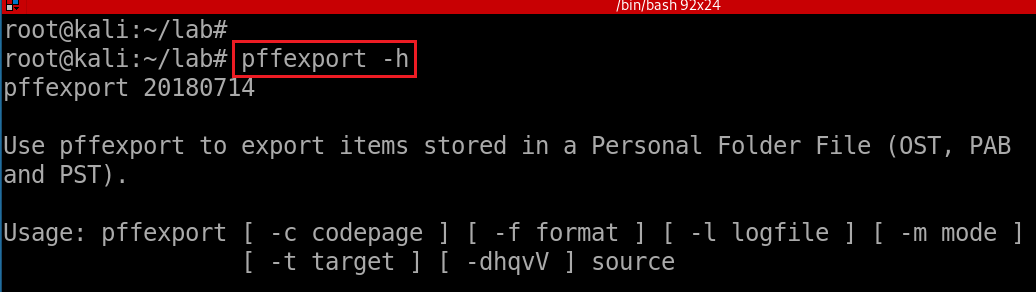 [Speaker Notes: apt-get install pff-tools]
(Optional) Alternative Installation from source code
Download libpff via wget
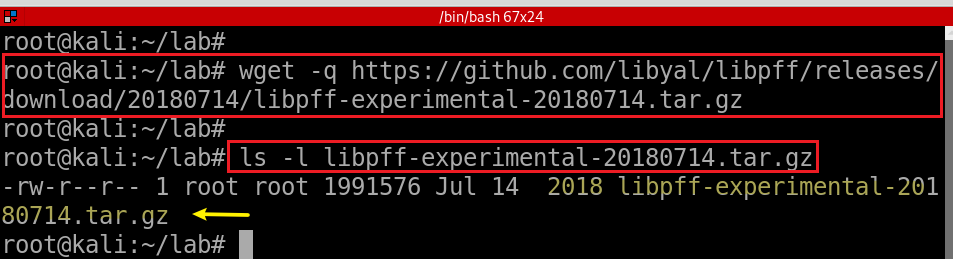 Extract contents of tar.gz
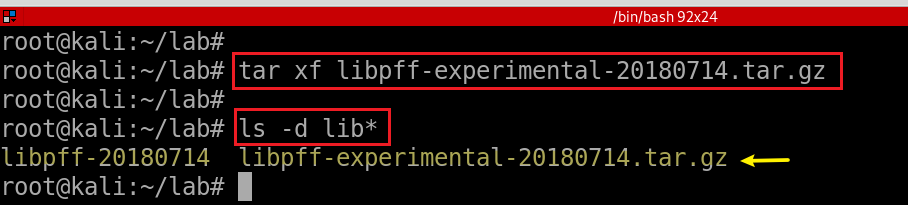 [Speaker Notes: https://github.com/libyal/libpff/wiki/Building
wget -q https://github.com/libyal/libpff/releases/download/20180714/libpff-experimental-20180714.tar.gz
tar -xf libpff-experimental-20180714.tar.gz]
(Optional) Alternative Installation from source code
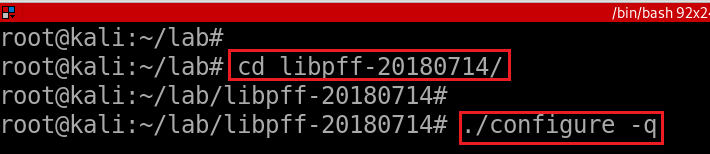 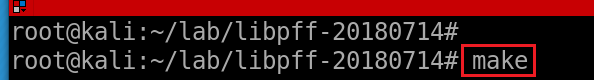 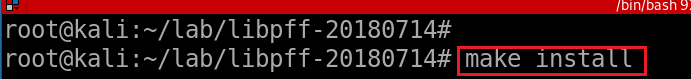 Copy email to current directory
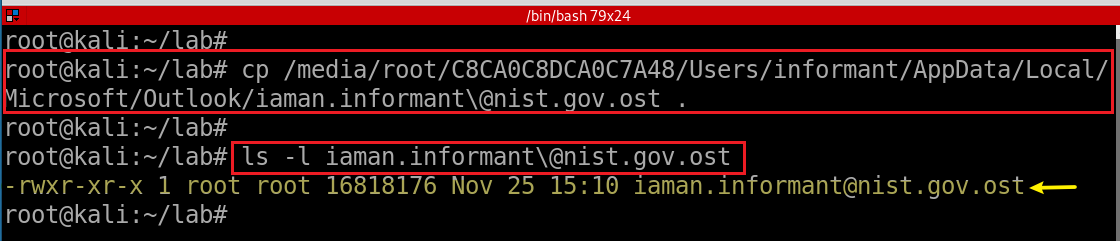 -t:     specify the basename of the target directory to export to
Extract emails via pffexport
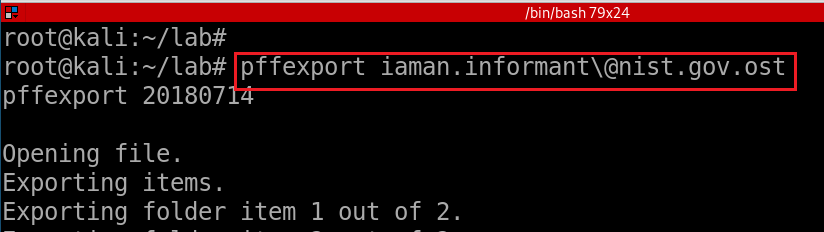 Verify the default output directory
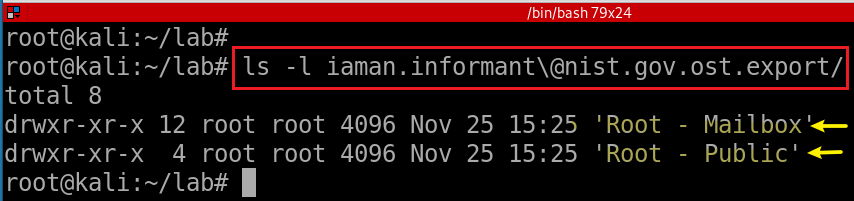 [Speaker Notes: losetup --partscan  --find --show  --read-only 
cp /media/root/C8CA0C8DCA0C7A48/Users/informant/AppData/Local/Microsoft/Outlook/iaman.informant\@nist.gov.ost . 
ls -l iaman.informant\@nist.gov.ost]
Access a message in suspect’s Mailbox
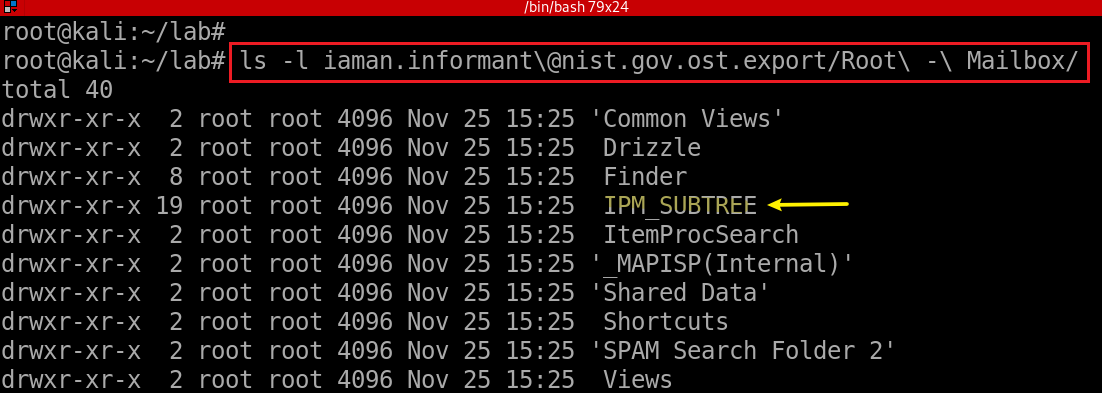 IPM_SUBTREE
Inbox
Outbox
Sent Items
Deleted Items
interpersonal message, or IPM, subtree. Created by MAPI
Messaging Application Programming Interface (MAPI) creates a tree of folders beneath the root folder of a message store for all clients that send messages to and receive messages from human, rather than computer, recipients.
[Speaker Notes: ls -l iaman.informant\@nist.gov.ost.export/Root\ -\ Mailbox/]
Access a message in suspect’s IPM_SUBTREE
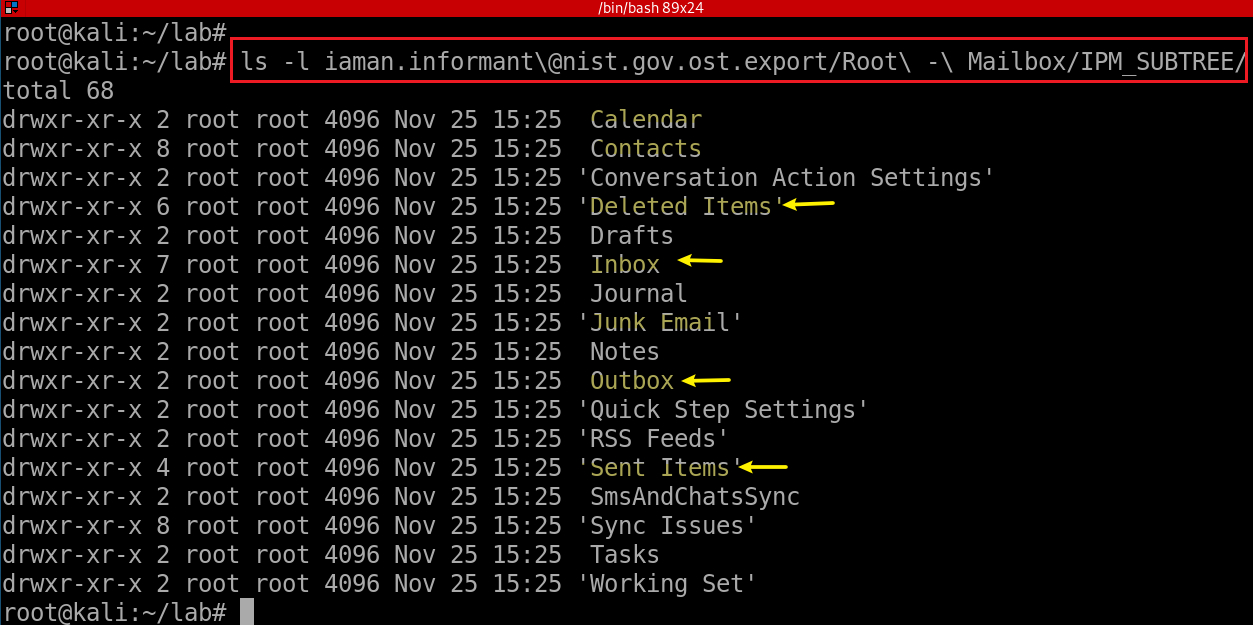 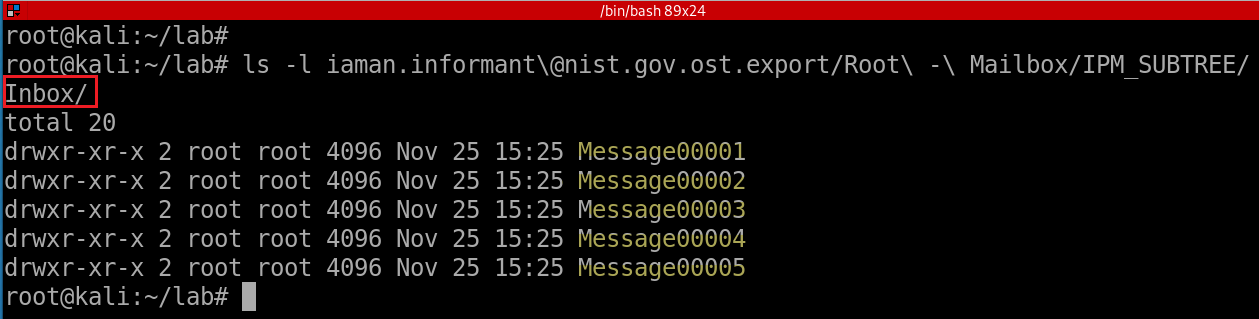 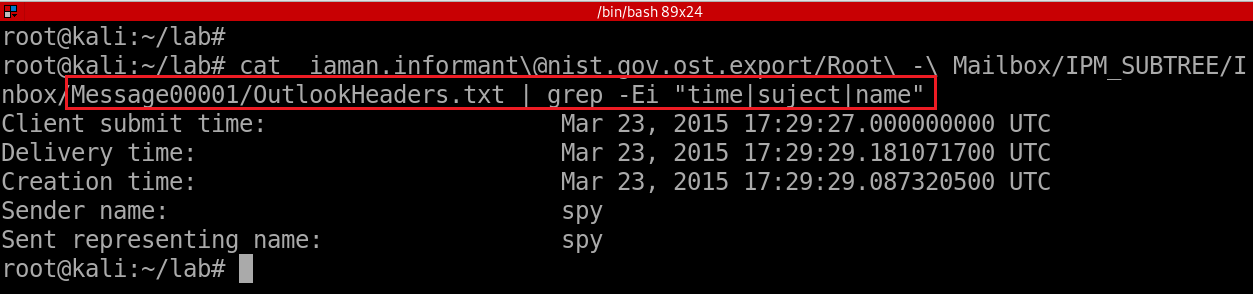 [Speaker Notes: ls -l iaman.informant\@nist.gov.ost.export/Root\ -\ Mailbox/IPM_SUBTREE/Inbox/
cat  iaman.informant\@nist.gov.ost.export/Root\ -\ Mailbox/IPM_SUBTREE/Inbox/Message00001/OutlookHeaders.txt | grep -Ei "time|suject|name“

grep -E ‘strings’ Message*]
22.	List external storage devices attached to PC.
What are we looking for?
How does PC recognize a device?
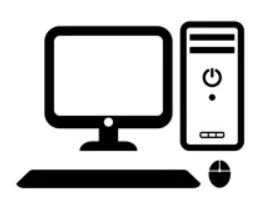 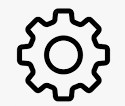 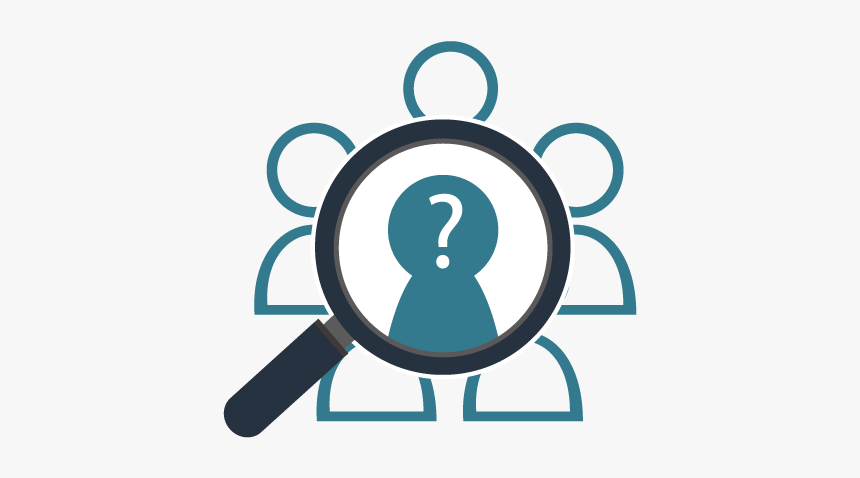 A driver, or device driver, is a set of files that tells a piece of hardware how to function by communicating with a computer's operating system.
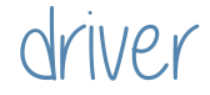 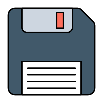 Manufactory mails                 with              contains
Copy                 from           to 
Execute
Restart 
Now PC recognizes
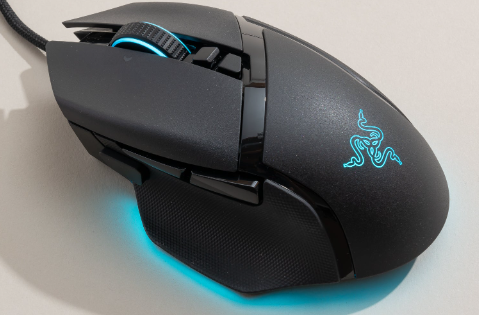 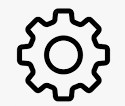 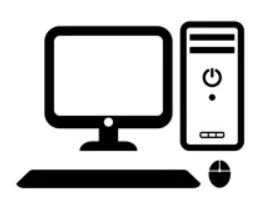 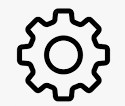 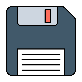 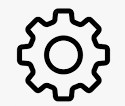 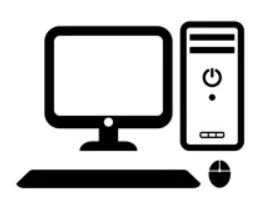 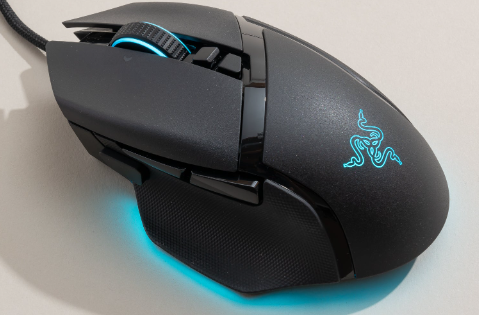 22.0 Understand Plug and Play (PnP) Manager
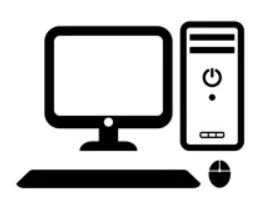 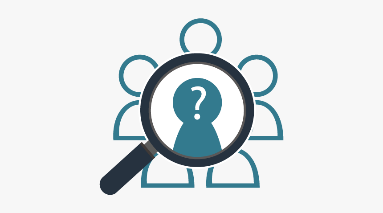 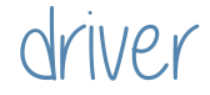 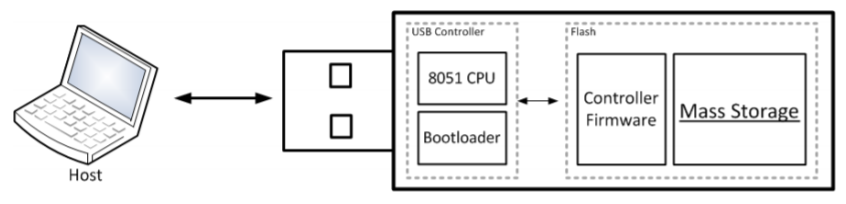 USB Mass Storage device Class (MSC) communication protocols
Disk, Partition, Volume, Mountpoint
partition start/end section
Vendor, Product, Serial #
Disk/drive signature (assigned by Win OS)
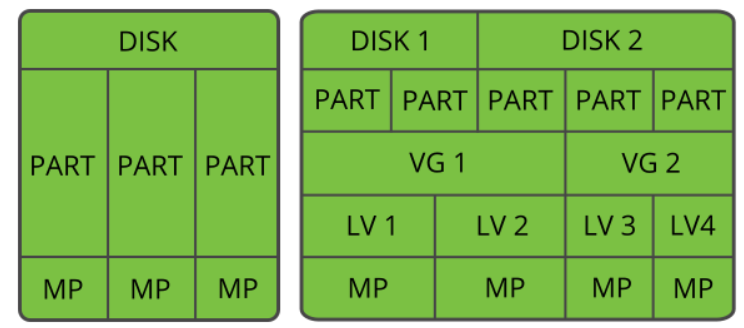 physical layer
Logical layer
Logical volume: Volume name, Drive letter, Volume serial number XXXX-XXXX (generated when format a volume)
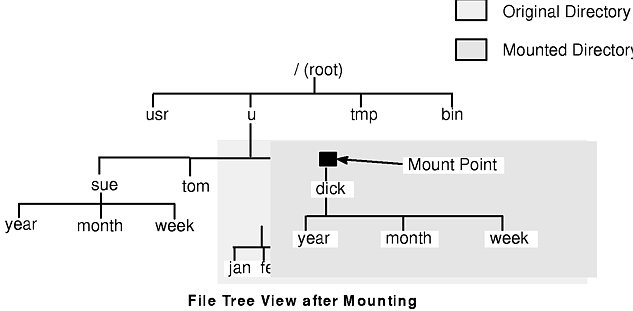 MountPoints: GUID of path or Volume
MountedDevices map to MP GUID: \??\Volume\GUID
[Speaker Notes: https://documentation.suse.com/it-it/sles/12-SP3/html/SLES-all/cha-lvm.html]
What information want to exam?
Time
First Connected Time (driver installed)
Time USB Last Attached
Time USB Last Attached after reboot
Vendor/ Product ID/ Serial #
User Account 
Volume 
Mounted Volume GUID 
Assigned Volume Drive Letter
Volume
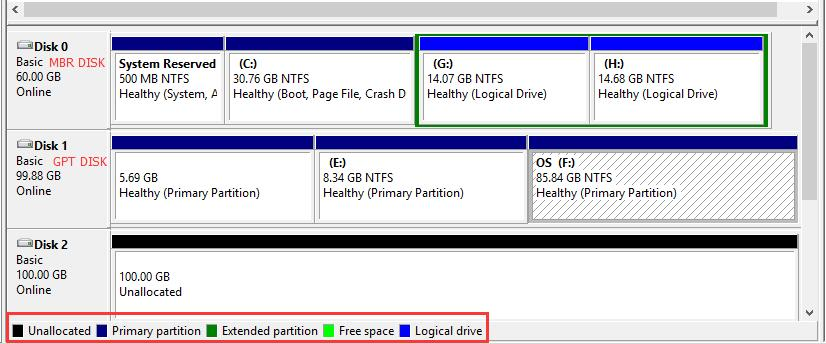 Unallocated Space
physical space on a hard drive that doesn't belong to a partition.
no programs can write to the space.
the space doesn't exist to the operating system. 
need to either create a new partition using the space or expand an existing partition.
[Speaker Notes: https://www.forensicfocus.com/forums/general/usbstor-registry-entries-windows-7/]
Evidence Source Types
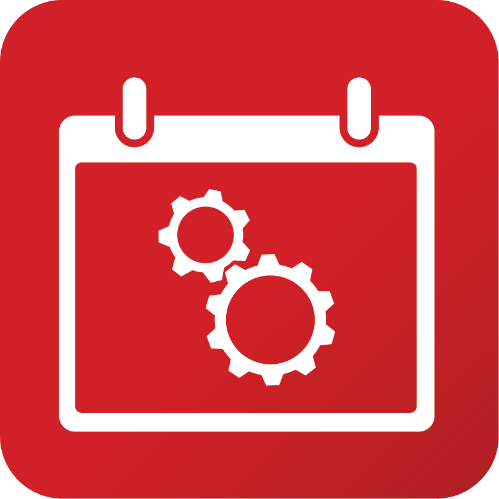 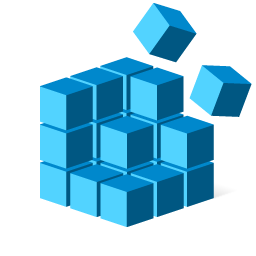 PnP Logs
Windows Registry
System Events
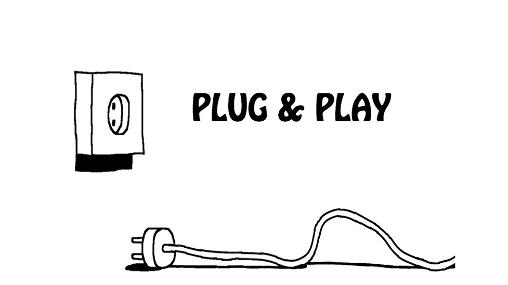 Locations to exam
[Speaker Notes: https://www.forensicfocus.com/forums/general/usbstor-registry-entries-windows-7/]
Locations to exam
Device (setup) Classes
HKLM\SYSTEM\ControlSet###\Control\DeviceClasses\{a5dcbf10-6530-11d2-901f-00c04fb951ed}\
HKLM\SYSTEM\ControlSet###\Control\DeviceClasses\{53f56307-b6bf-11d0-94f2-00a0c91efb8b}\
Volume Info Cache 
HKLM\SOFTWARE\Microsoft\Windows Search\VolumeInfoCache  
System Events
\Windows\System32\winevt\Logs\System.evtx
The Plug and Play (PnP) manager logs information about device installation in a plain-text log file to 
Verify the installation of a device 
Troubleshoot device installation problems.
"device did not install" 
"wrong driver installed" 
"Exit status: FAILURE".
Implemented in Windows Vista and later versions of Windows, 
Device installation: setupapi.dev.log 
Application installation: setupapi.app.log 
Default location %SystemRoot%\inf
22.1 SetupAPI
22.1 SetupAPI Log
Find the log file “setupspi.dev.log” by default
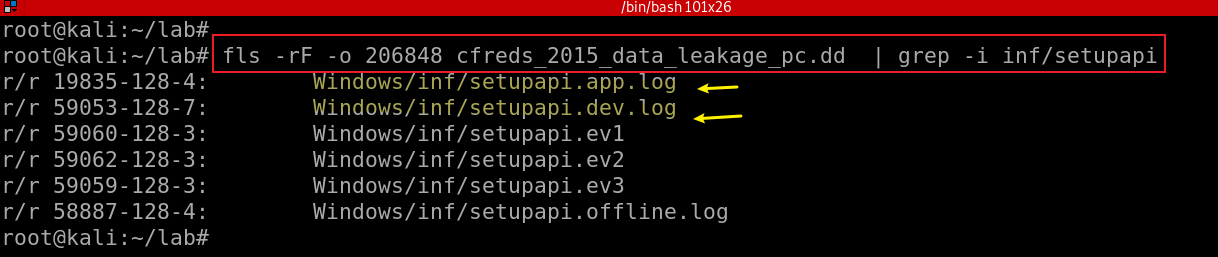 Extract setupspi.dev.log
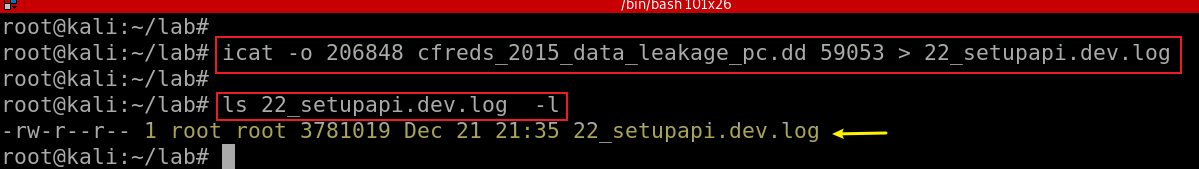 [Speaker Notes: fls -rF -o 206848 cfreds_2015_data_leakage_pc.dd  | grep -i inf/setupapi
icat -o 206848 cfreds_2015_data_leakage_pc.dd 59053 > 22_setupapi.dev.log
ls -l 22_setupapi.dev.log]
Search for usb installation evets
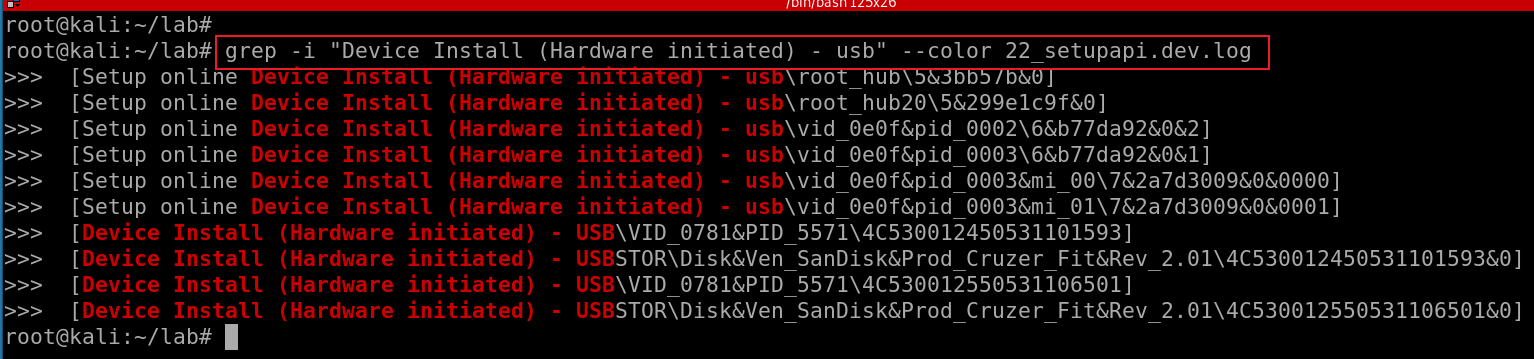 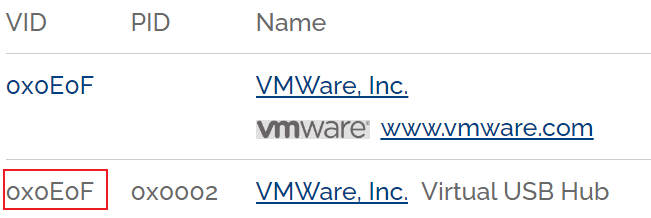 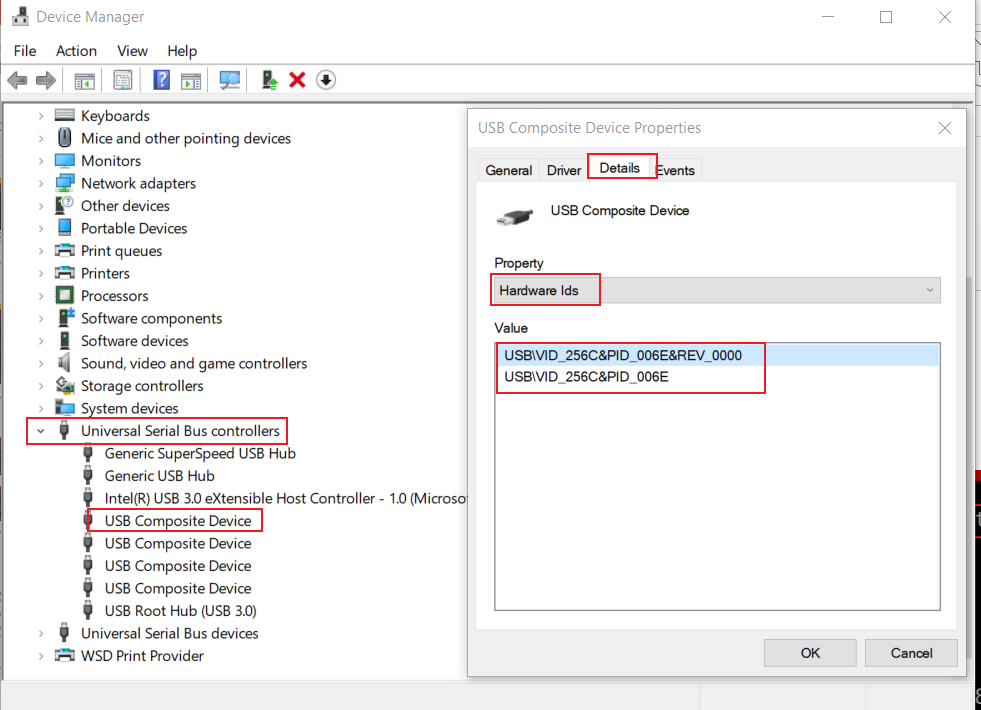 Two USB devices are discovered

VID/PID/Serial No: 
Vendor IDentification: 0781 
Product Identification: 5571 
Serial No 1: 4C530012450531101593
Serial No 2: 4C530012550531106501
Can be used to restrict what USB devices can be utilized within an environment.
[Speaker Notes: grep -i "Device Install (Hardware initiated) - usb" --color 22_setupapi.dev.log]
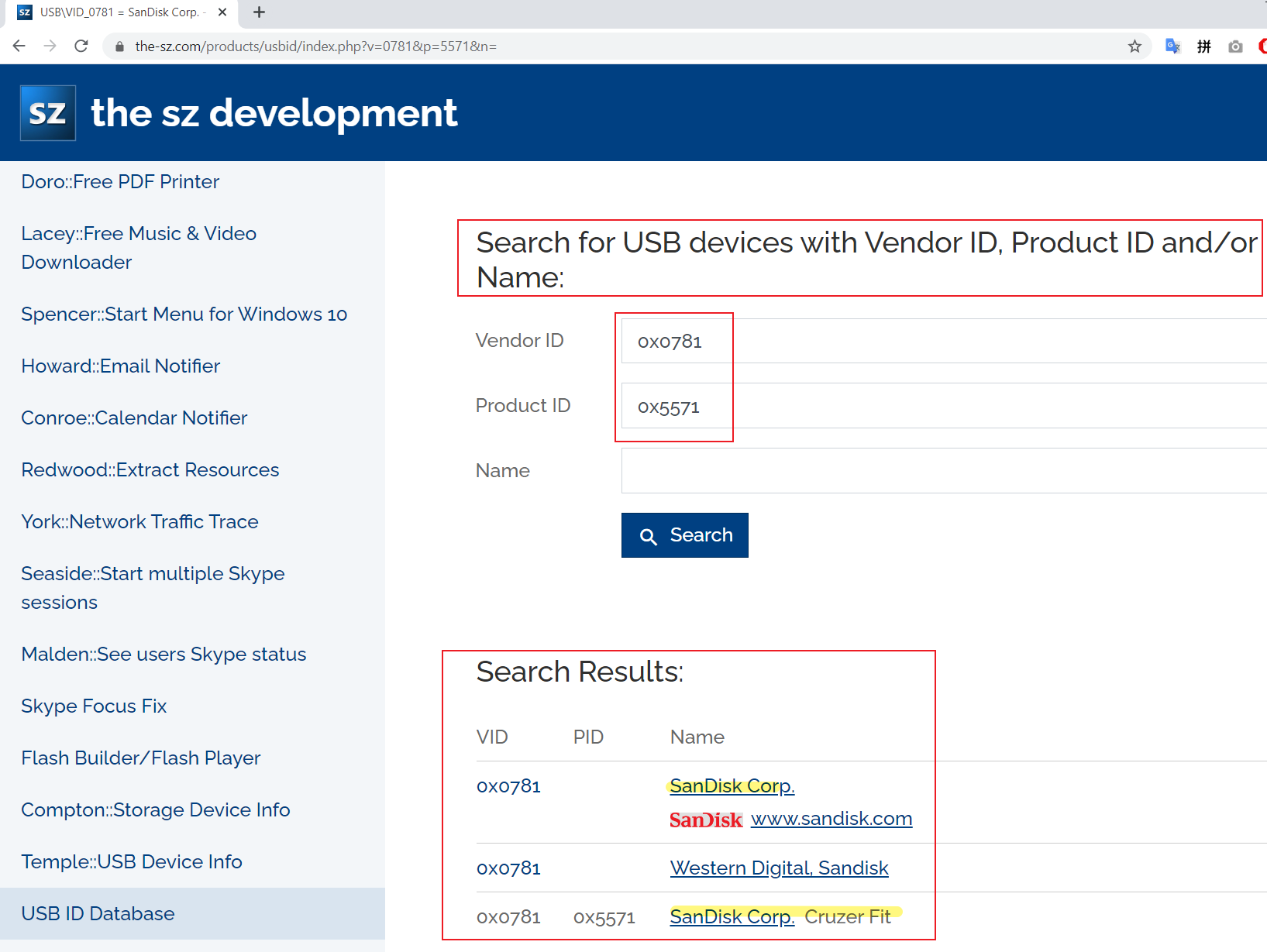 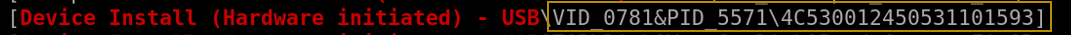 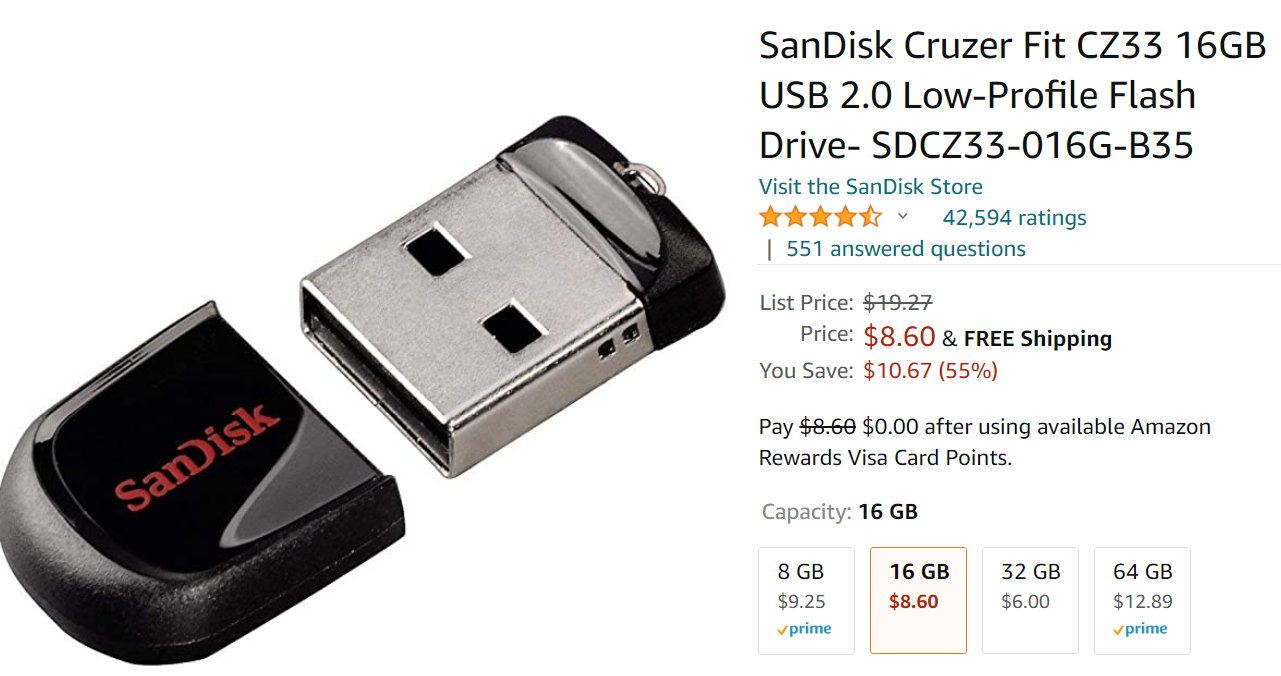 [Speaker Notes: https://www.the-sz.com/products/usbid/index.php?v=0781&p=5571&n=]
Exam the timestamps of driver installation
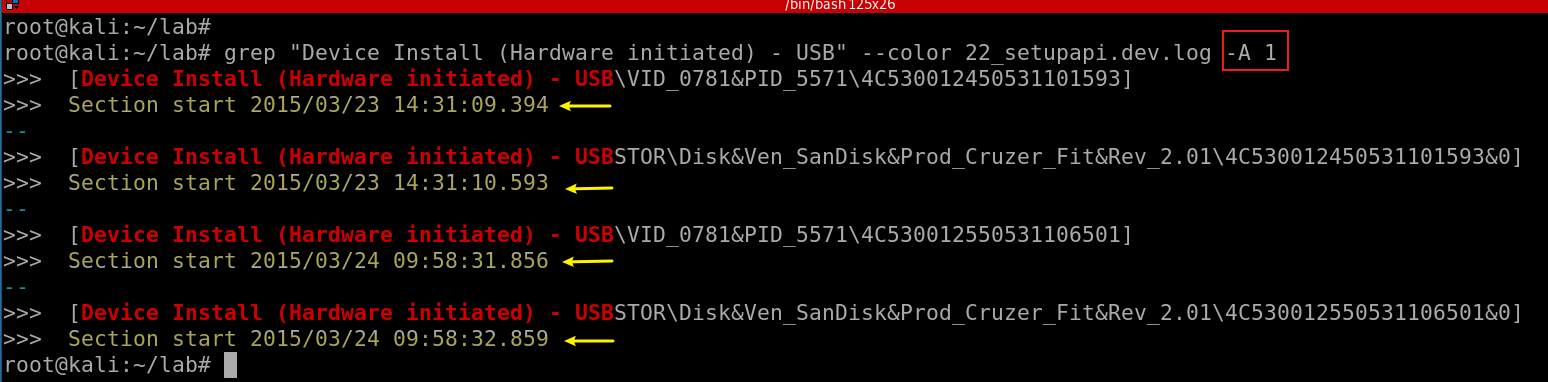 serial #
Conclusion: 
Two USBs have been attached to the PC 
OS recognized USBs right after USBs were attached to the PC
[Speaker Notes: grep "Device Install (Hardware initiated) - USB" --color 22_setupapi.dev.log -A 1]
22.2 Exam SanDisk Cruzer Fit USB registry
Search for SanDisk Cruzer Fit USB via product ID
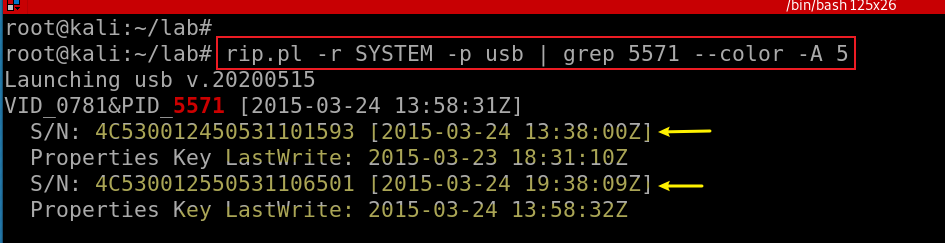 Connected Time After Reboot
Lastwrite Time
'Z' stands for Zulu time, which is also GMT and UTC
UTC-> EST convert: - 5 hours
Note: the timestamps are incorrect (one hour off -6 hours)
[Speaker Notes: rip.pl -r SYSTEM -p usb | grep 5571 --color -A 5]
22.3 Exam USBStor registry
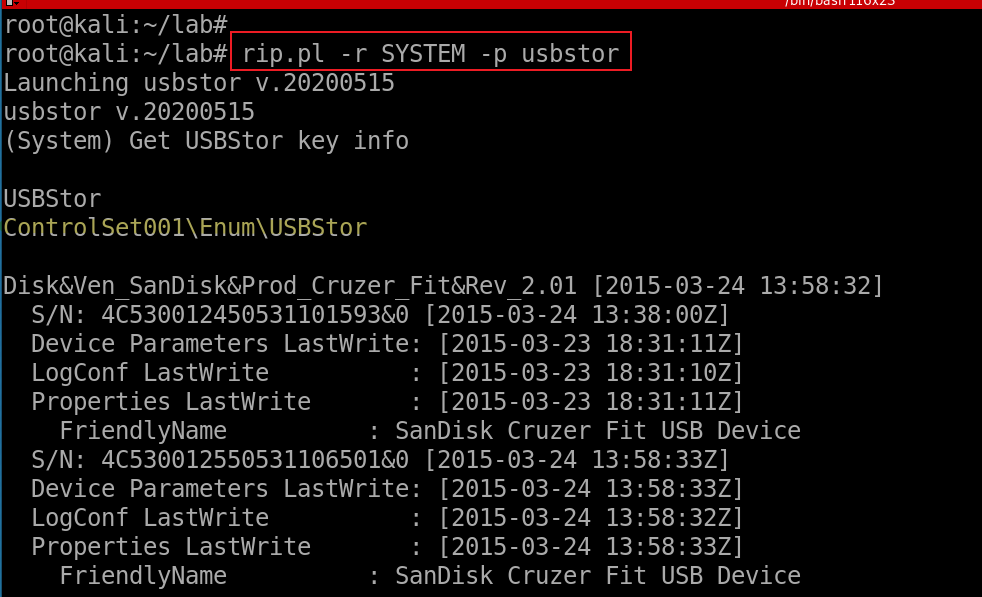 What is that?
[Speaker Notes: rip.pl -r SYSTEM -p usbstor]
22.4 External Memory Device Management
When you insert a flash device like a USB key into a system
EMDMgmt (i.e., a part of ReadyBoost) service looks at the device to determine its performance characteristics  
e.g., it's capabilities and see if it's suitable for use
Stores the results of its test in HKLM\SOFTWARE\Microsoft\Windows NT\CurrentVersion\Emdmgmt.
Contains Volume serial number
ReadyBoost consists of a service implemented in
 %SystemRoot%\System32\Emdmgmt.dll
that runs in a Service Host process, and
%SystemRoot%\System32\Drivers\Ecache.sys
a volume filter driver,
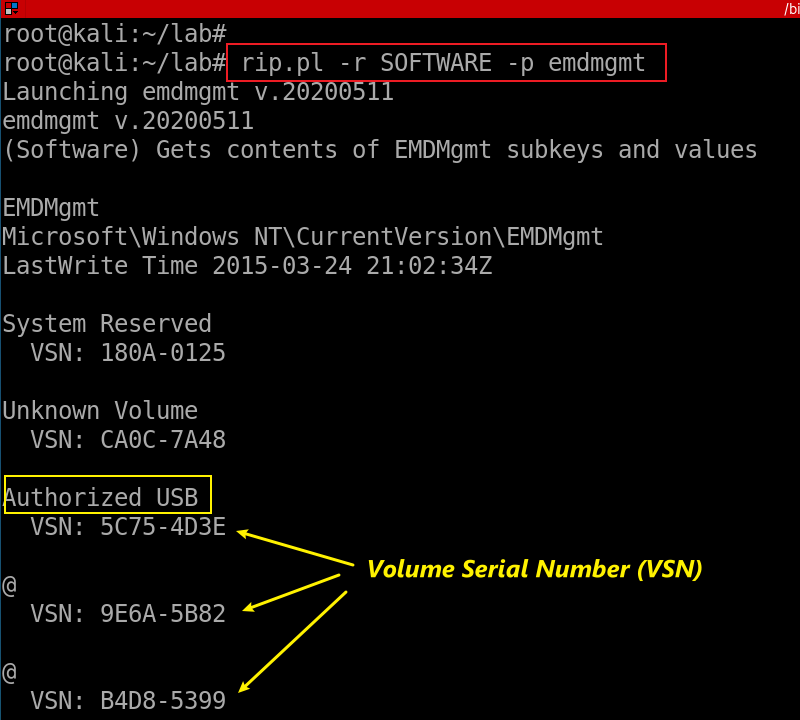 Volume serial number
The volume serial number is written to the volume by Windows each time it is formatted. 
This value is calculated using the current date and time, and can be easily viewed by opening a command prompt to the volume (i.e., C:\, D:\, etc.) and typing the vol command.
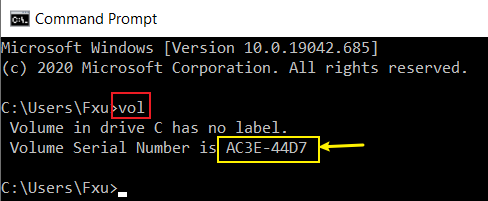 [Speaker Notes: http://windowsir.blogspot.com/2009/05/definitions.html]
22.5 MountPoints2
[Speaker Notes: rip.pl -r NTUSER_informant.DAT -p mp2]
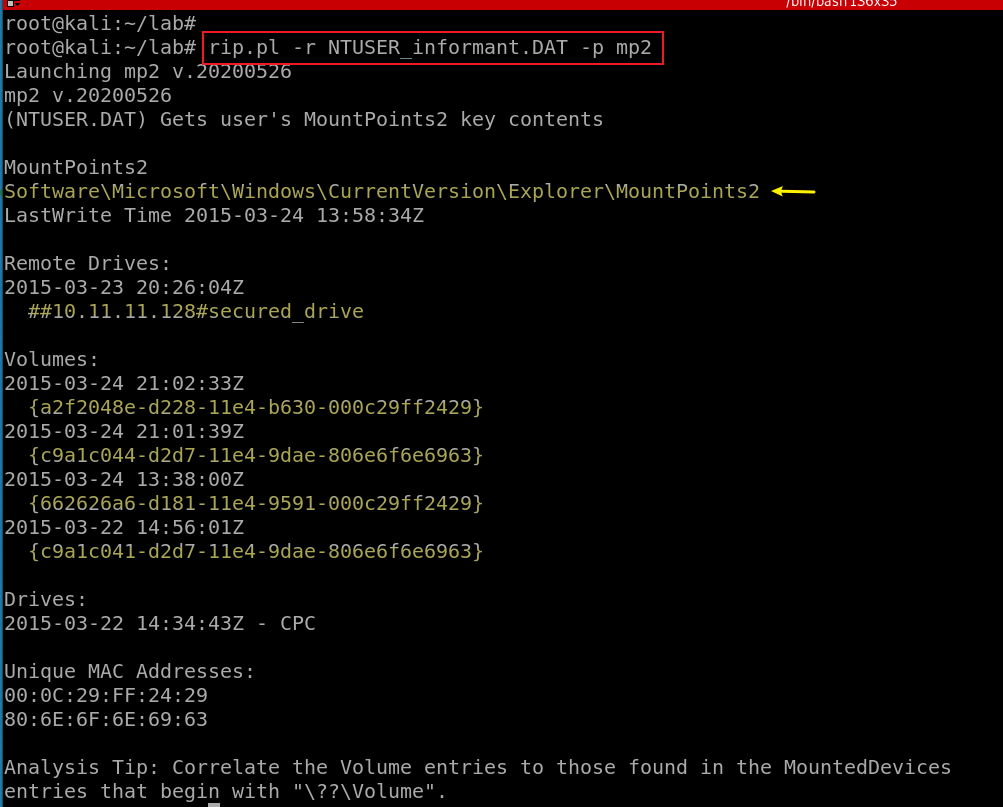 four mountpoint GUID
[Speaker Notes: rip.pl -r NTUSER_informant.DAT -p mp2]
22.6 Mounted Devices
Devices attached to computer
Persistent volume name
Drive letter
GUID (unique internal identifier of a mount point)
Disk/Drive Signature
Device types include
USB storage devices
DVD/CDROM
GUID
don’t have to have a drive letter
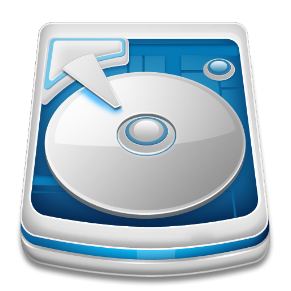 Vol 1

Vol 2
Disk Signature
C:
Show MountedDevices use plugin
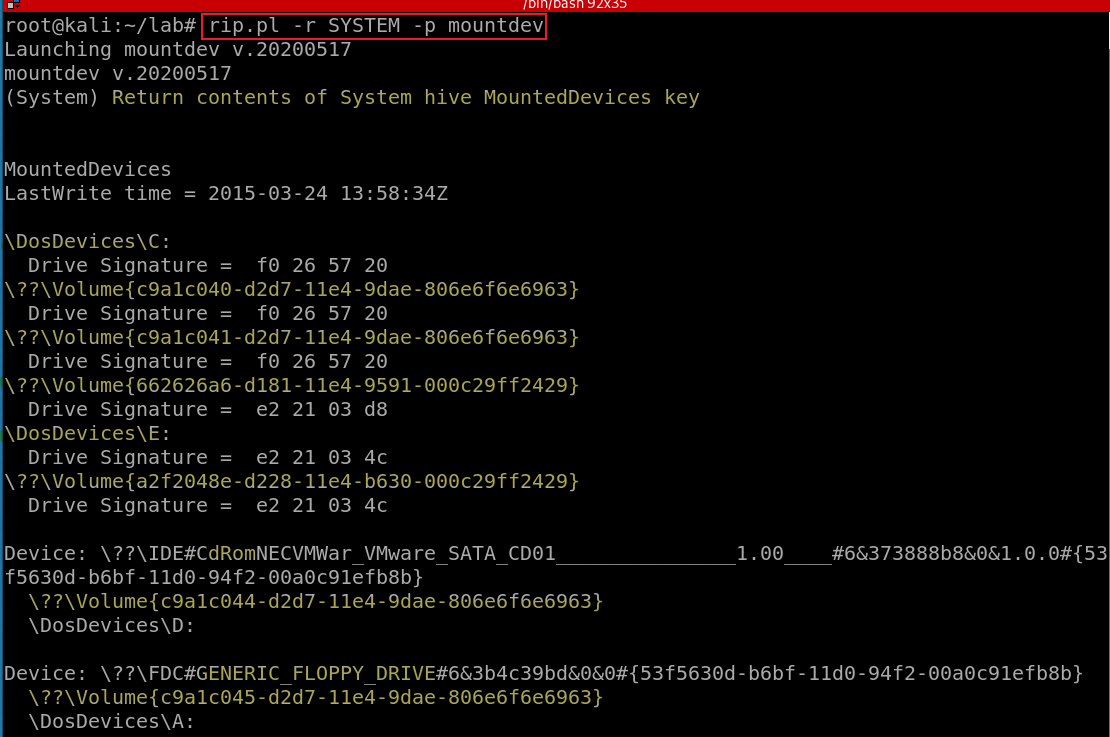 The Drive/Disk Signature is a unique ID number that Windows writes to a specific location inside the Master Boot Record (MBR) on the first sector of every hard drive that it sees
We can use Drive signature to group disk and volumes
One disk-> multiple volumes
C: is the main partition, Disk has two partitions
GUID of a mount point
[Speaker Notes: rip.pl –r SYSTEM –p mountdev]
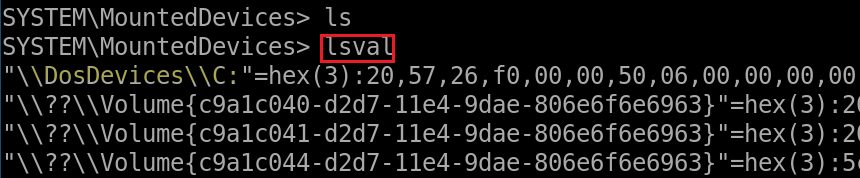 Show MountedDevices using hivexsh
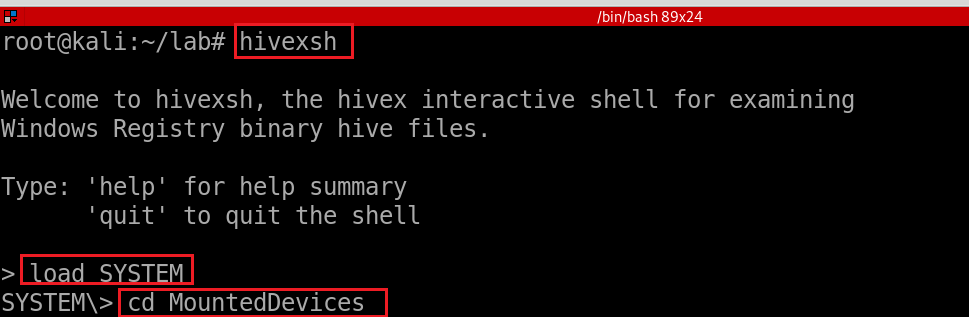 View more details of mounted devices via hivexsh
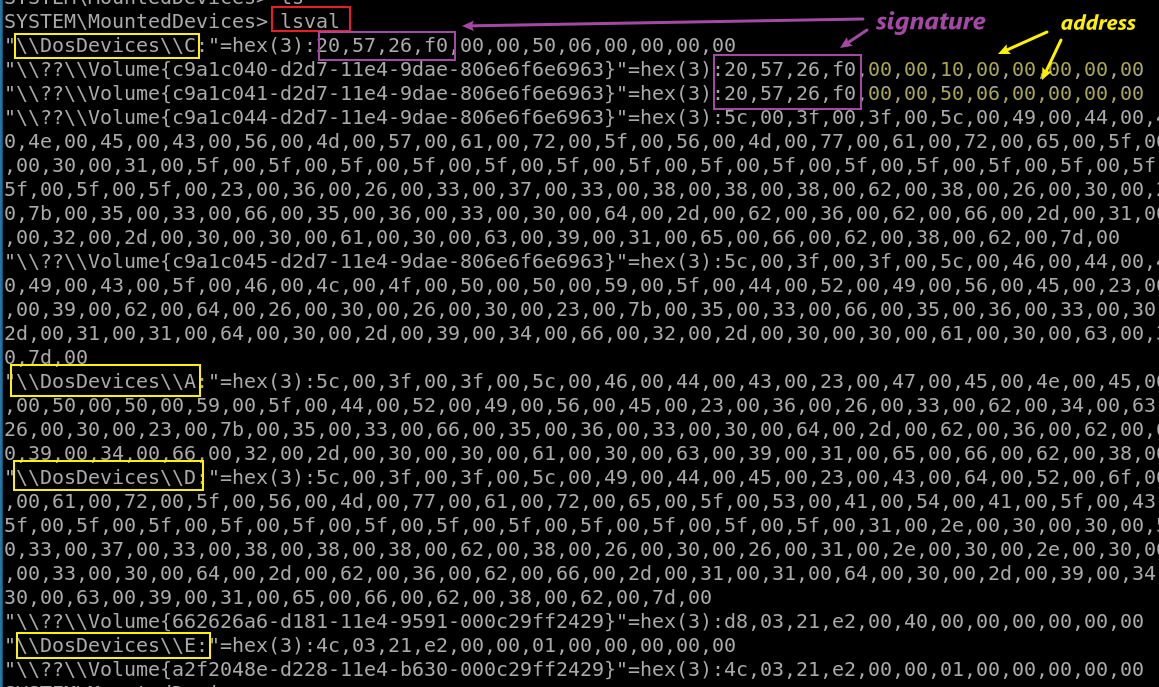 little endian: in bytes, Hex
Partition 1: 0x 10,00,00
Partition 2: 0x 06,50,00,00

in sectors, Dec
Partition 1: 2048
Partition 2: 206848
Devices are grouped into a device setup class
If devices have similar manner of set up and configuration
SCSI media changer devices are grouped into the MediumChanger device setup class. 
Microsoft defines setup classes for most devices. 
OEMs can define new device setup classes, but only if none of the existing classes apply. 
For example, a camera vendor does not have to define a new setup class because cameras fall under the Image setup class. 
The device setup class GUID defines the ..\CurrentControlSet\Control\DeviceClass\{ClassGuid} registry key
22.7 Device (setup) classes
[Speaker Notes: rip.pl -r SYSTEM -p devclass]
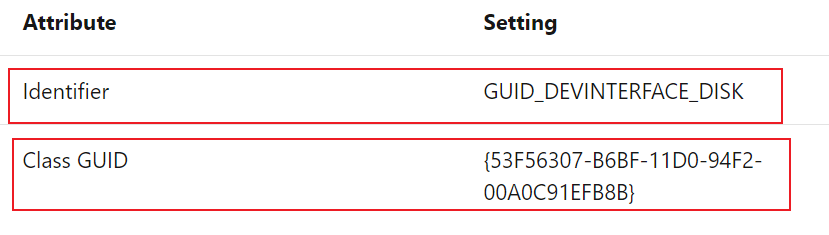 Show device setup classes and particular devices under the classes
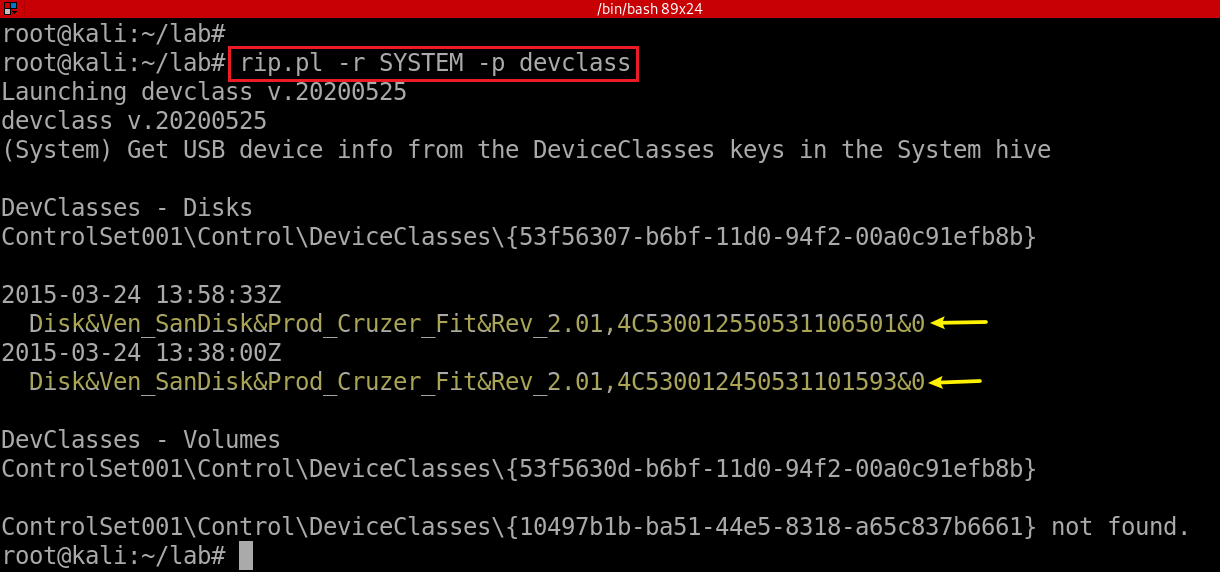 Connected Time After Reboot
[Speaker Notes: rip.pl -r SYSTEM -p devclass]
22.8 Volume information Cache
Windows Search registry is to help search function
VolumeInfoCache is a sub-key of Windows Search
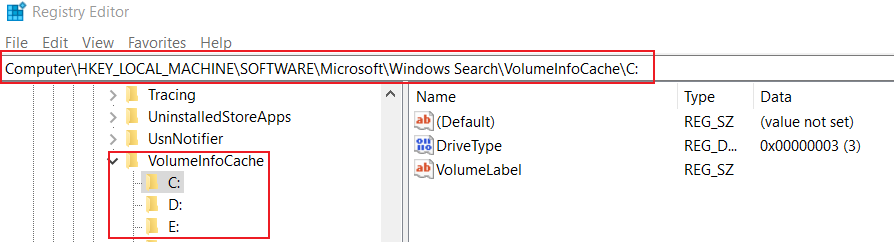 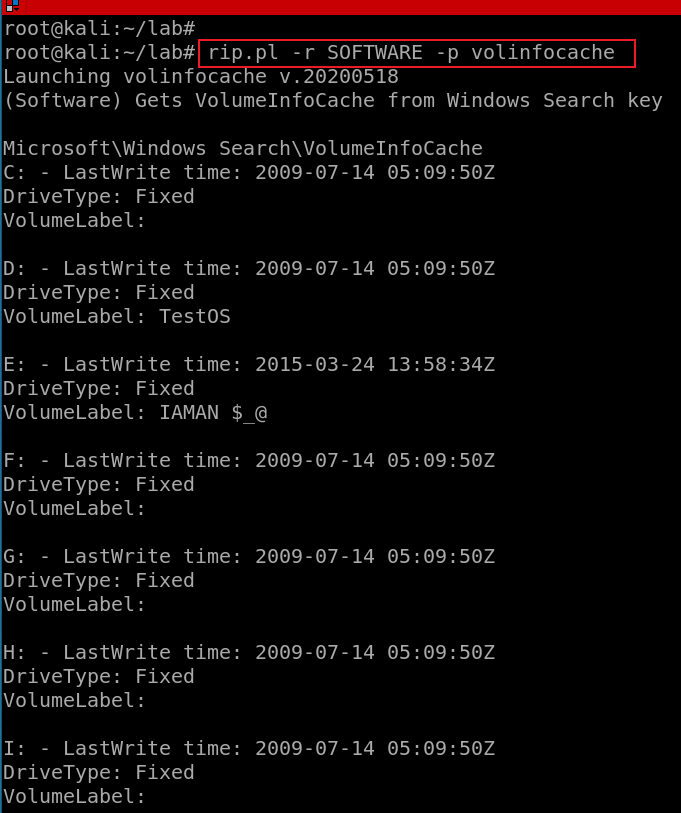 Exam Volume Infor Cache from Windows Search
time to write to the registry
Which USB?
check timestamp
Show Volume information Cache using hivexsh
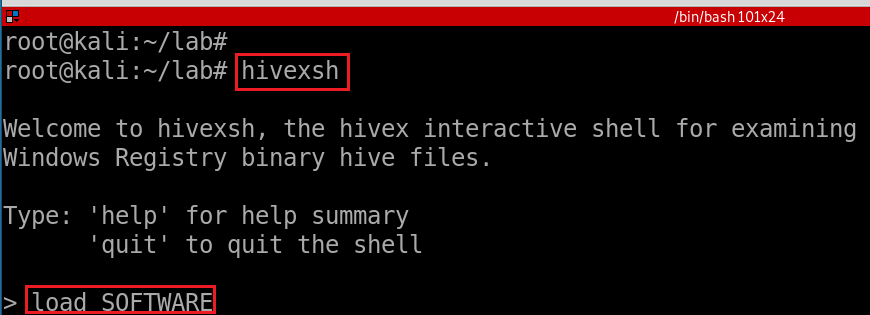 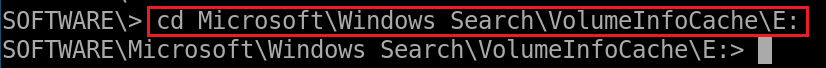 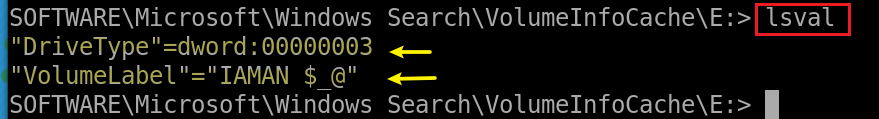 [Speaker Notes: load SOFTWARE
cd Microsoft\Windows Search\VolumeInfoCache\E:]
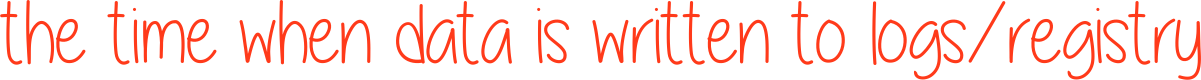